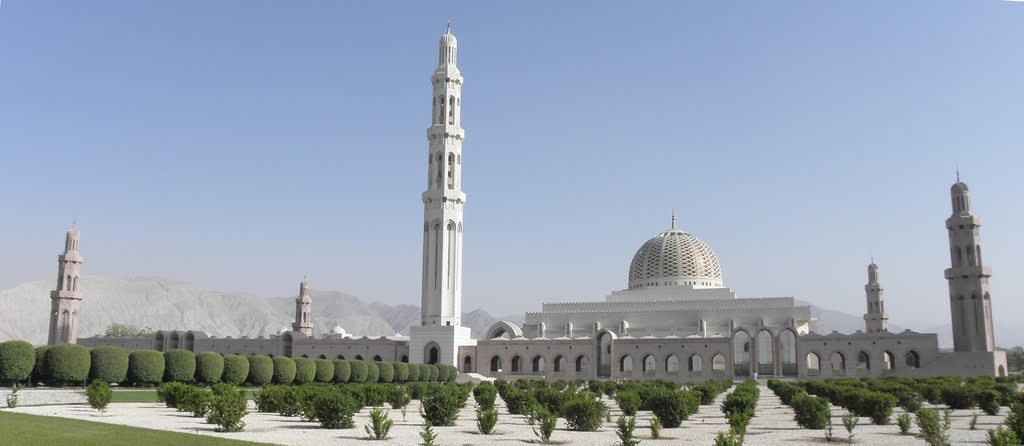 W
E
E
to
Students.
M
L
C
O
[Speaker Notes: Masjid Sultan Qaboos in Oman.]
INTRODUCTION
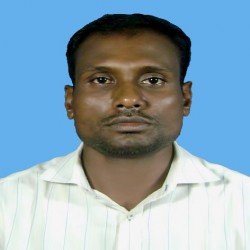 Kallan Baran Sikder
ASSISTANT TEACHER ( HRT)
Panchagram HighS,chool.
Wazirpur,Barishal.
CLASS:      NINE-TEN
SUBJECT:   ENGLISH 1ST  PAPER
What do you see in the picture? Describe it.
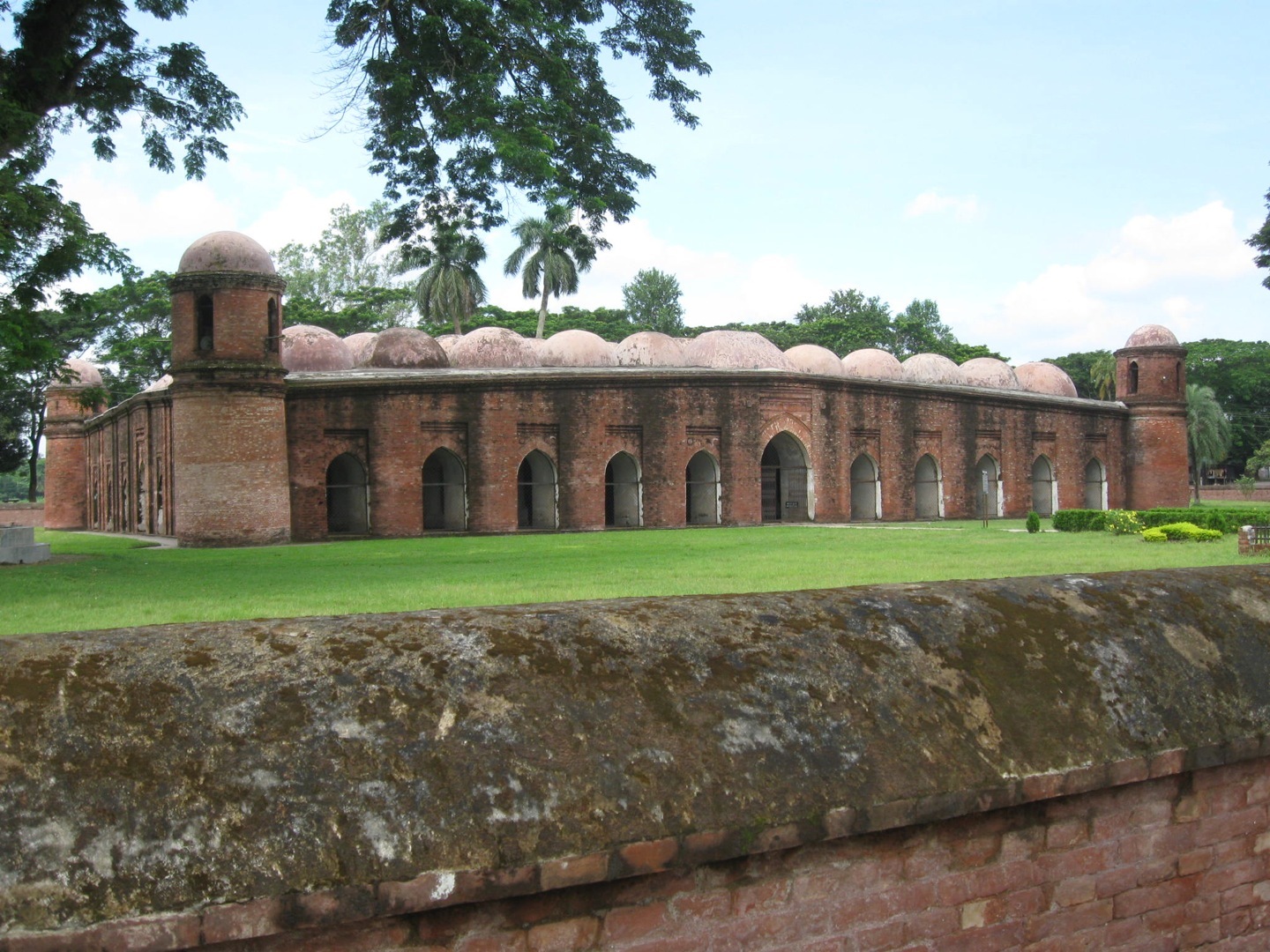 This is the Shat Gombuj Mosque. It is one of the historical places of Bangladesh. It is also one of the world heritages.
[Speaker Notes: The teacher can ask the question to the students first. The students may be able to answer or may not. If any student can answer, the teacher can ask few other question related to the picture. Then the teacher can show the information given below the picture.]
Today our topic is
The Shat Gambuj Mosque
Unit- 8
Lesson- 1
Learning Outcomes Of The Lesson
After this lesson the students will be able to-
        1. talk about a picture.
        2. listen for specific information.
        3. read and understand the text through silent    reading.
        4. write about a place.
        5. infer the meaning from the text.
First read the questions then listen to the audio about the Shat Gombuj Mosque and choose the best answer.
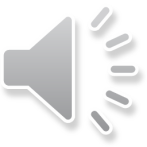 1. How many world heritage sites are there in     Bangladesh?
a) one          b) two          c) three           d) four
2. Where is the Shat Gombuj Mosque situated in?
a) centre of Bagerhat            b) out of Bagerhat      
 c) suburb of Bagerhat           d) centre of Khulna
3. Which have worn away with the passage of time?
a) pillars         b) domes       c) doors        d) roof
4. When Khan Jahan Ali established this mosque?
a) before 1405                         b) after 1405 
 c) before 1459                         d) after 1500
Have a look outside the mosque.
Four corners have 4 smaller dooms
77 low height dooms
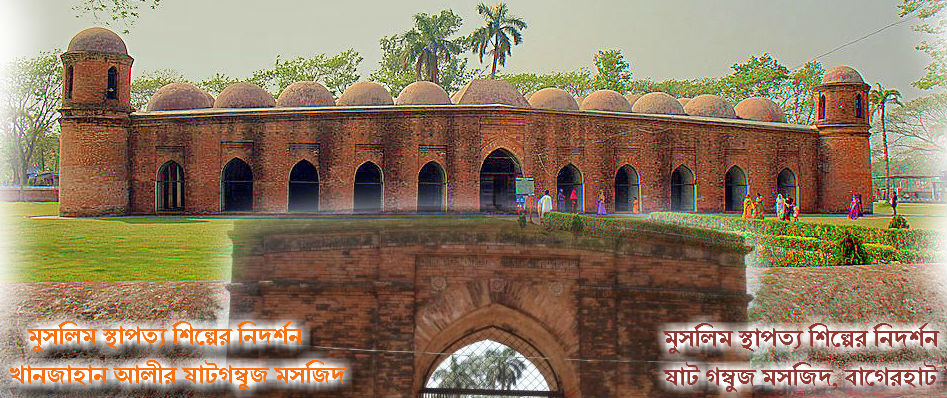 11 Arched doorways on east
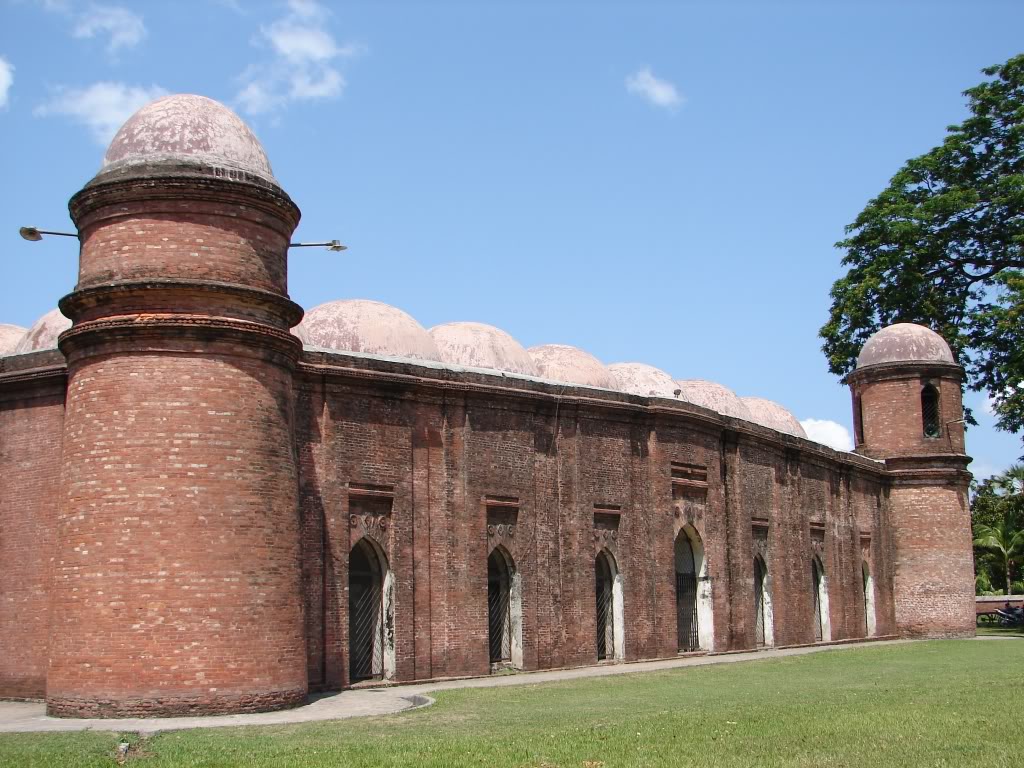 7 Arched doorways each on north and south
What do you see inside the mosque?
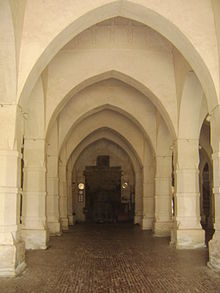 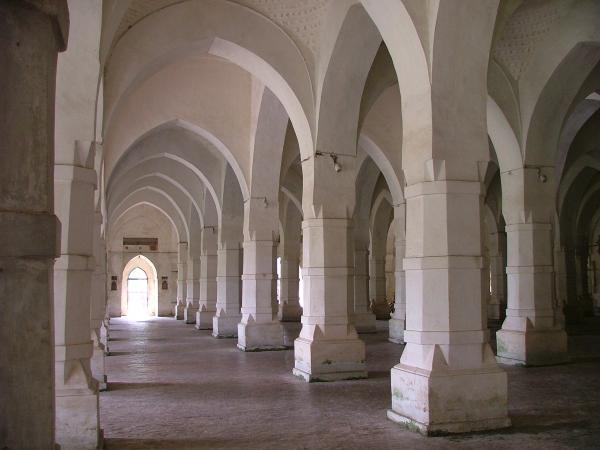 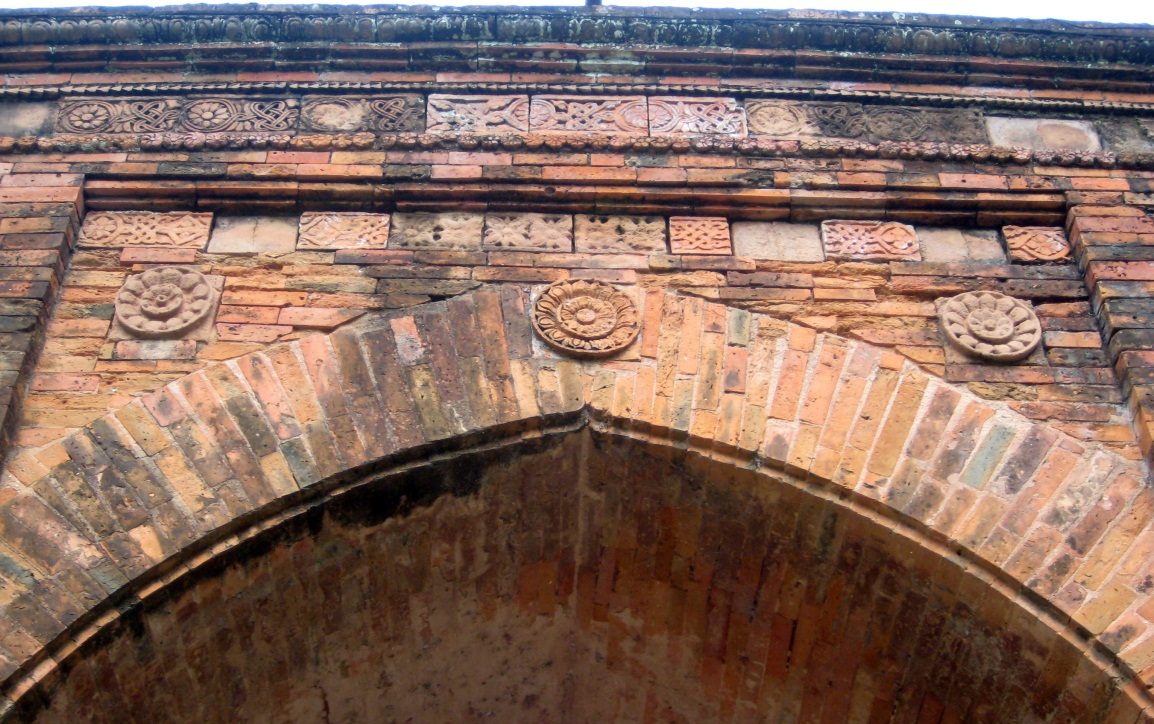 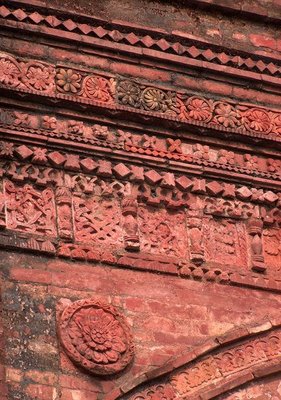 The interior western wall of the mosque is beautifully decorated with terracotta .
New Words
Mangrove
A tree or shrub that grows in wet mud at the edge of river
Meaning
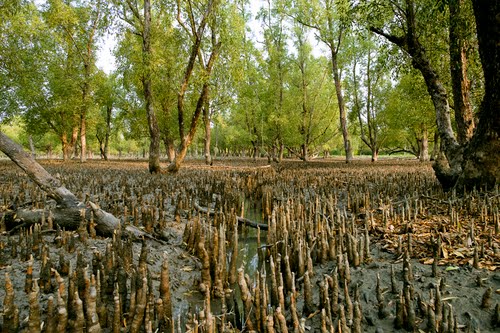 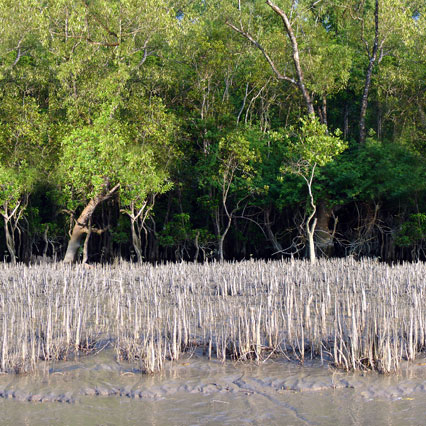 Sundarban is a mangrove forest.
[Speaker Notes: First, the word will be shown. The SS will be asked to pronounce the word. If it is needed teacher can help. Then  the picture and the sentence will be shown and asked to guess the meaning. After that the meaning will be shown. Then the teacher can ask the students to make a sentence of their own. In the same way, slide no. 8-12 can be conducted.]
Outskirts
The outer parts of a town or city.
Meaning
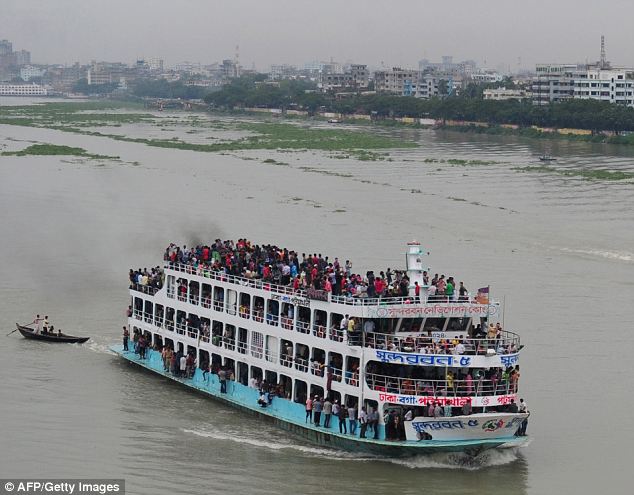 The Buriganga river is at the outskirts of Dhaka city.
Remarkable
Meaning
Worthy of attention
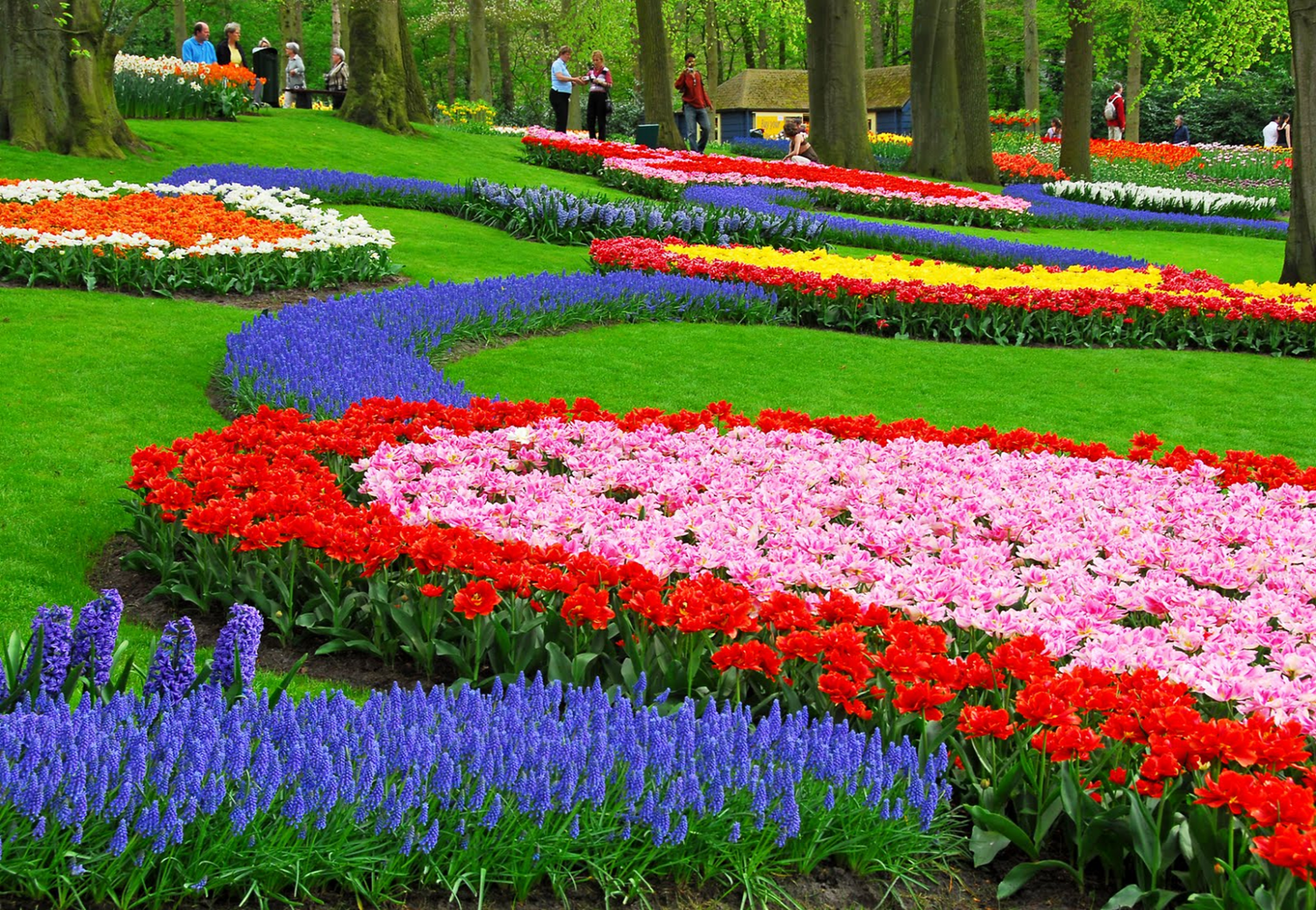 The garden is very remarkable for its various colourful flowers.
Aisle
Path/ corridor
Meaning
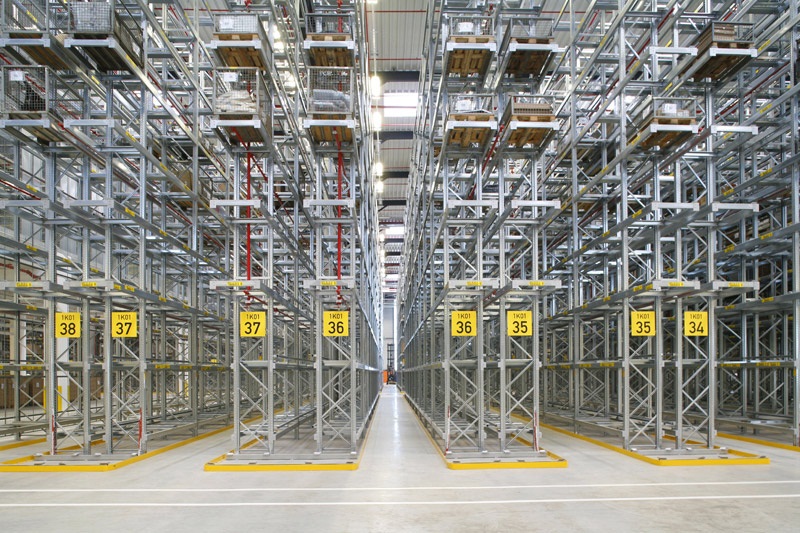 We can see five aisles in the picture.
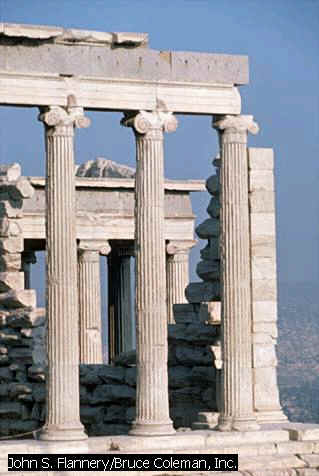 Column
Slender
Thin
A tall pillar  made of stone
Few slender columns of the destroyed building are still standing.
Hollow
Empty space inside
Meaning
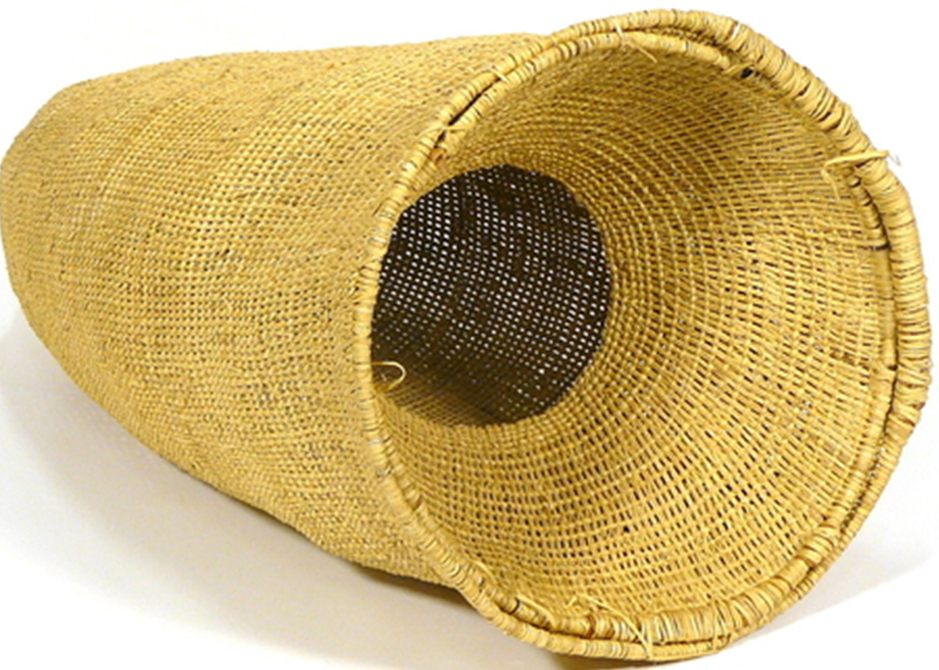 Hollow
There is a hollow in the  basket.
Read the text in the book and write the answers of the following questions.
Q 1. Why is the Shat Gombuj Mosque a world heritage?
Q 2. How are the decorations of the mosque?
Q 3. Why were there many doorways in the mosque?
Q 4. For what purpose was the mosque used?
Read the text again and fill the table . [pair work]
a) became a UNESCO World Heritage Site
b) in the 15th century.
c) built a networks of roads, bridges, public buildings and reservoirs
d) for its 60 pillars that supports the roof with 77 low height domes.
e) attracts the tourists
Group work
Look at the picture of the Star Mosque in Dhaka. Write a description on the Star Mosque with the help of the given clues. ( See the clues in the text book).
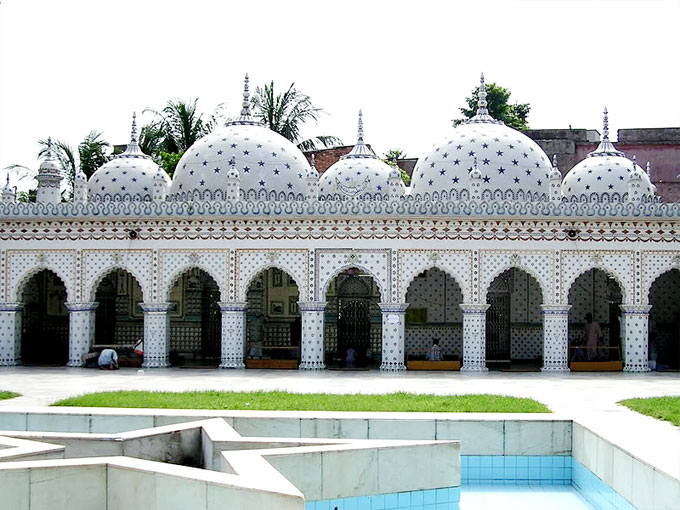 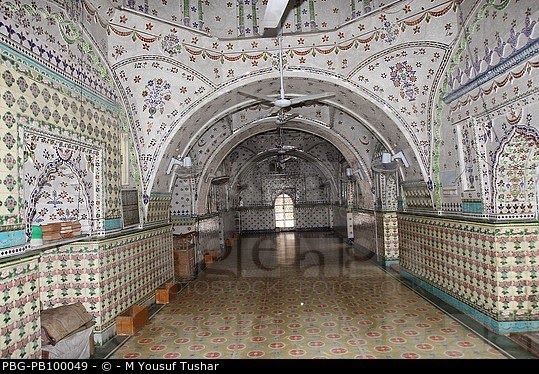 Homework
Do your area has such building like the Shat Gombuj Mosque or the Star Mosque? Write about that building. (Not more than 15 lines)
Thank You All
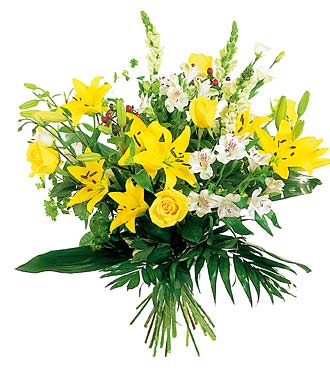